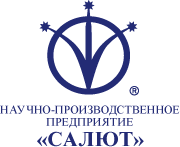 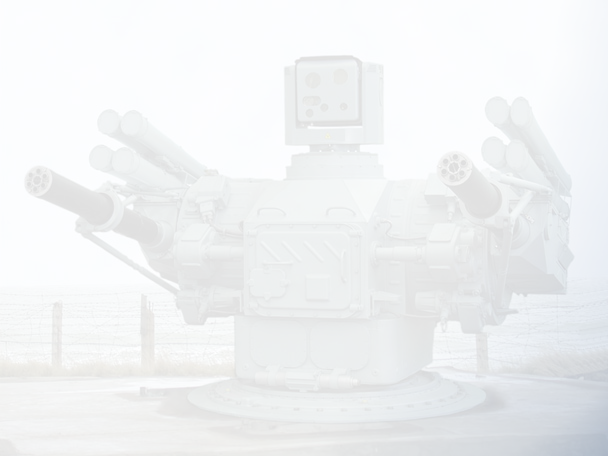 Особенности использования 1С:ERP на предприятиях ОПК
Докладчик: Буторина Наталья Николаевна, главный бухгалтер, АО "НПП "Салют"
О предприятии
АО «НПП» Салют – это предприятие ОПК
Работает с 1942 года, завод участвовал в разработке и выпуске реактивных снарядов для легендарных «Катюш»
Производим РЛС и системы управления корабельной артиллерией
Участвуем в космической программе РФ (ГЛОНАСС-Navstar)
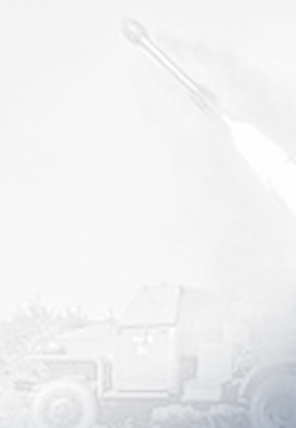 Особенности учета
Гособоронзаказ и коммерческие контракты, экспорт
Длительный цикл производства (до года)
Производственная кооперация
Приказ 200, 275-ФЗ (159-ФЗ)
Постановление 47
Полностью прозрачный позаказный учет
Отслеживаемость денежных потоков
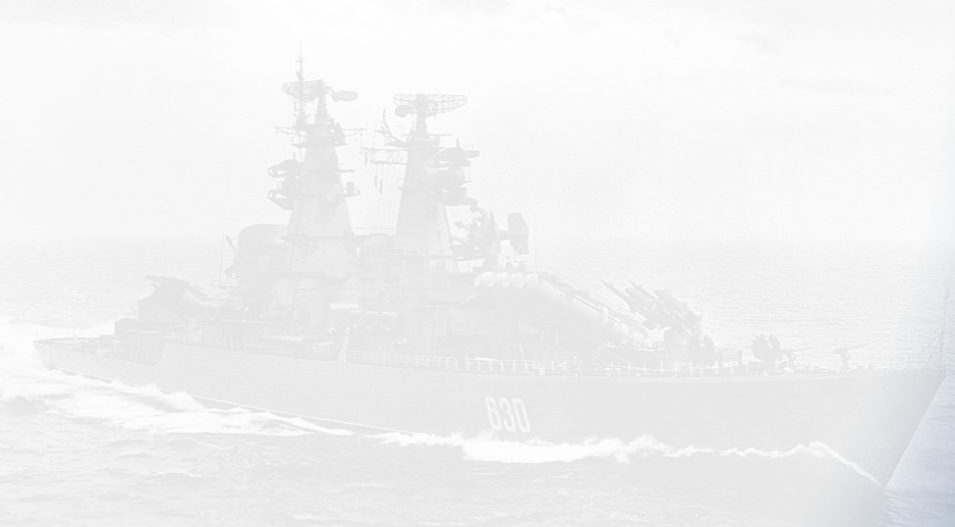 Причины перехода на 1С:ERP
Лоскутная автоматизация
Высокие накладные расходы на ведение учета
Ручной труд
Отсутствие оперативности в учете
Потеря и противоречивость информации в учетных системах
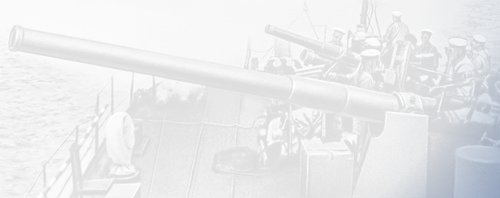 Почему 1С:ERP
Российское программное обеспечение
Проверенный разработчик, с большим опытом работы
Система для комплексной автоматизации предприятий
Современная, активно развивающаяся программа
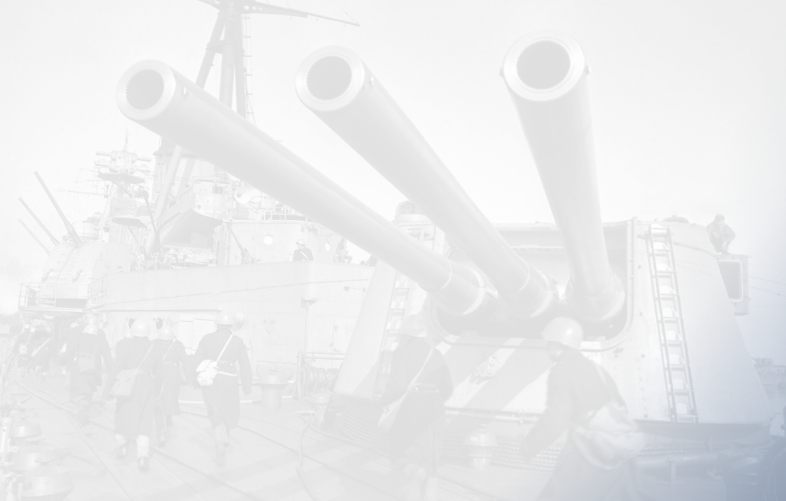 Почему Раздолье
Большой опыт работы с предприятиями ОПК
Специализация в производстве
Высокая квалификация специалистов
Активная учебно-методическая работа сотрудников http://razdolie.ru/edu/
Продуманный проектный подход к автоматизации
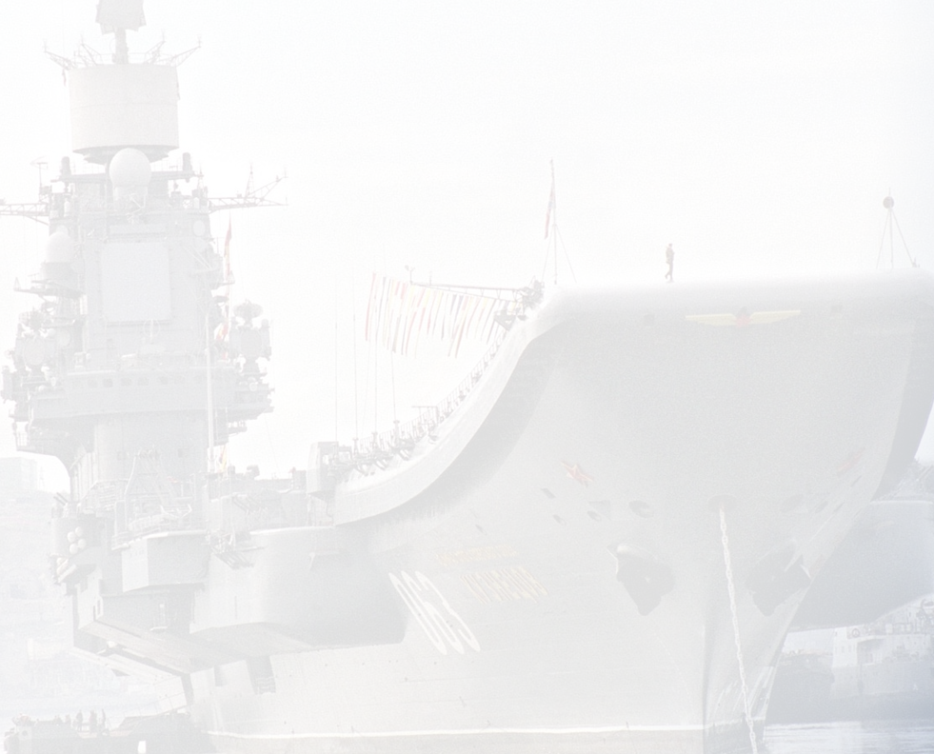 1С:ERP 2 +




=
Проект автоматизации
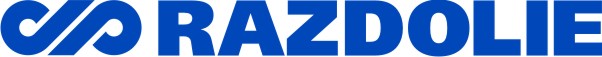 Участки автоматизации
Бухгалтерский и налоговый учет
Управление заказами
Управление договорами
Казначейство и БДДС
Управление затратами и расчет фактической себестоимости
Управление складами
Управление кадрами и расчет заработной платы
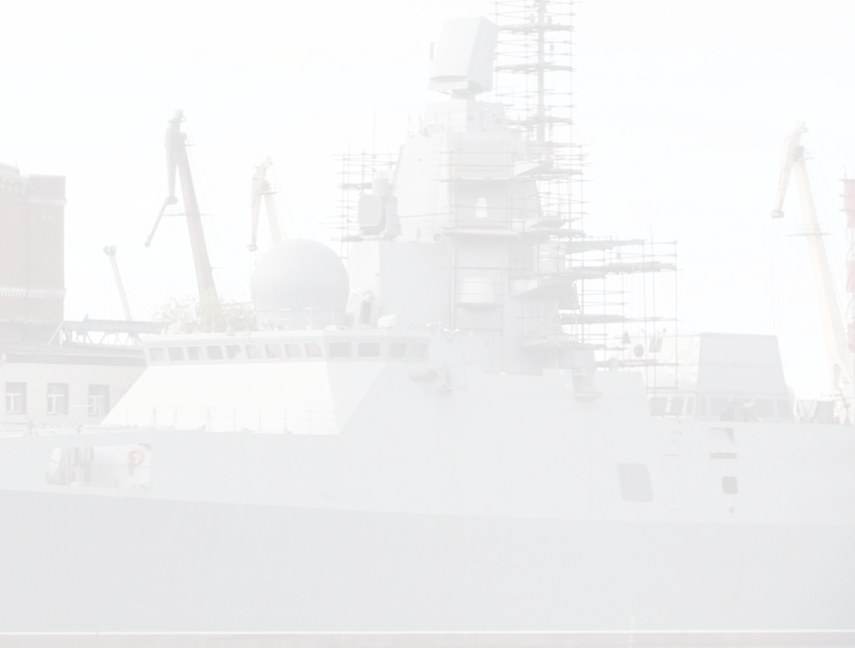 Проектные работы
Автоматизированное число рабочих мест - 150
Длительность проекта – 14 месяцев
Количество сотрудников со стороны подрядчика – 9 человек
Количество ключевых сотрудников с нашей стороны – 9 человек
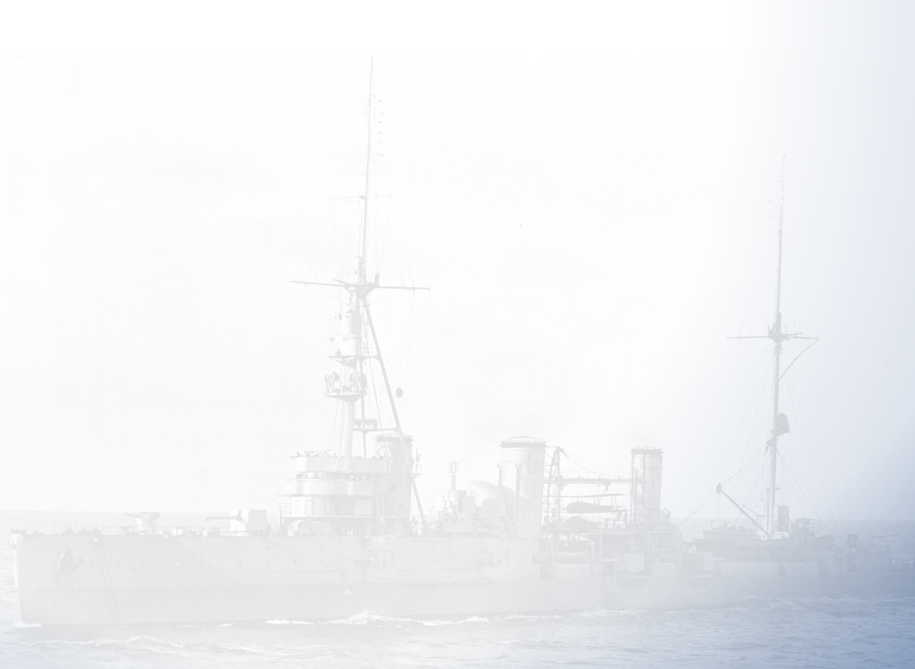 Учет договоров и кооперации
Планирование и отслеживание этапов работ по договорам
Планирование и отслеживание этапов оплат по договорам
Учет субподрядчиков выполняющих работы по договорам
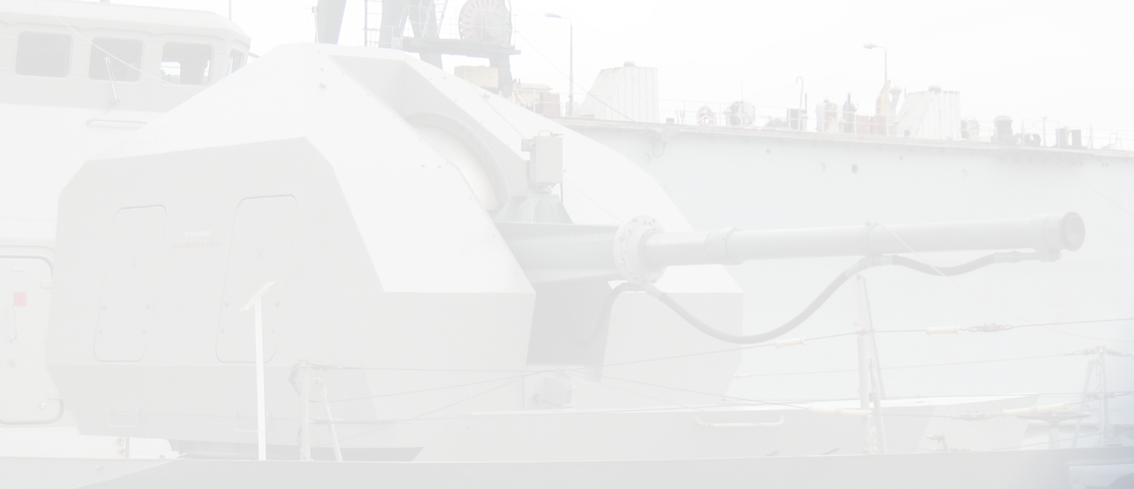 275-ФЗ
Ведение номеров контрактов ГОЗ
Указание лимитов оплат по статьям калькуляции контрактов
Привязка договоров к контрактам
Привязка банковских счетов к контрактам
Привязка оплат к контрактам
Начисление и выплата заработной платы в разрезе контрактов
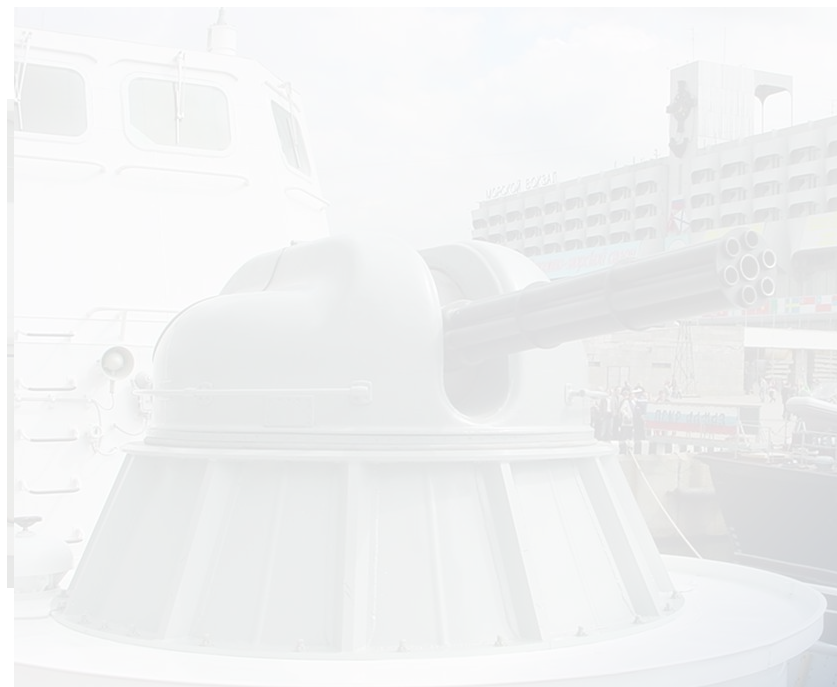 Контракты с заказчиками
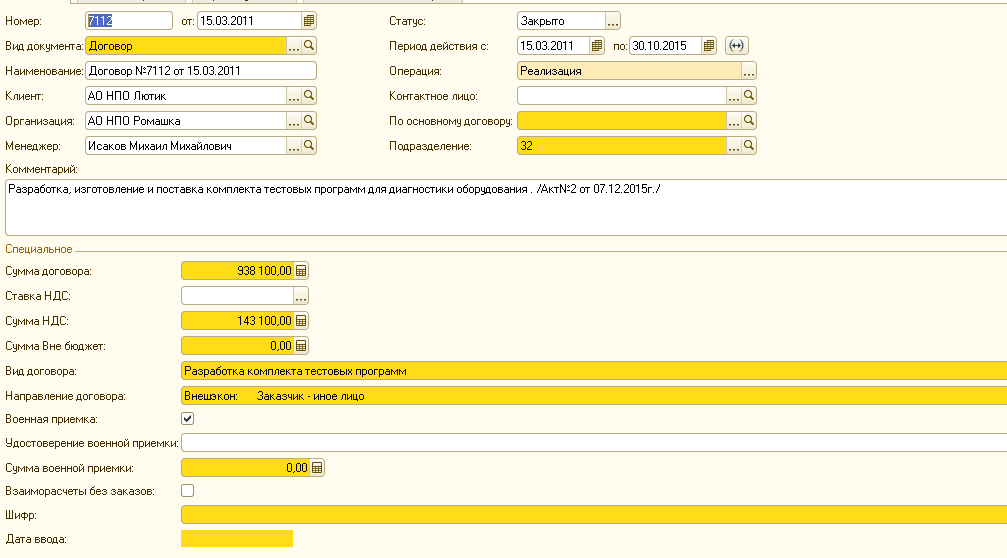 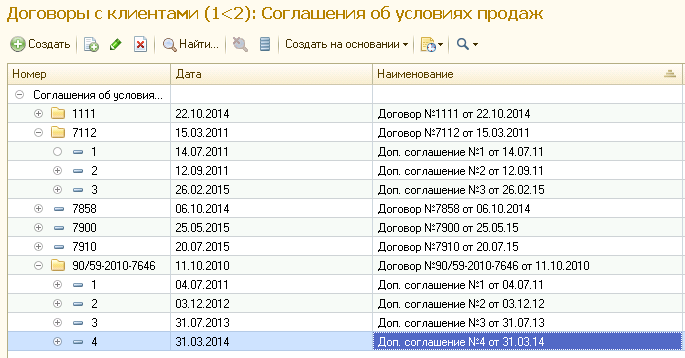 Графики оплат по контракту
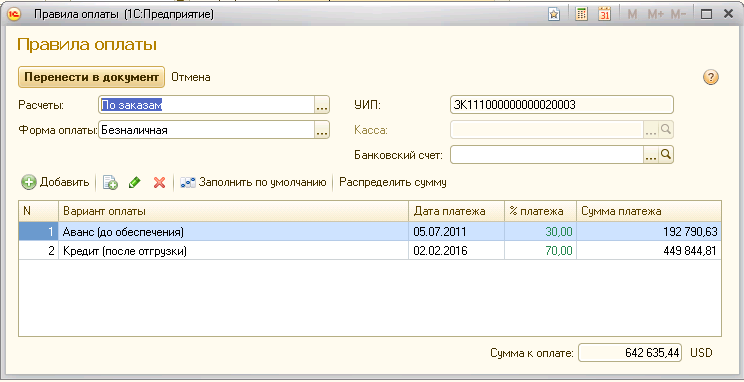 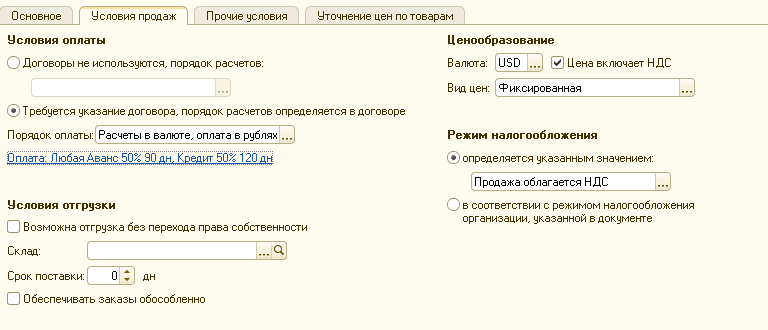 Сервисные функции по контрактам
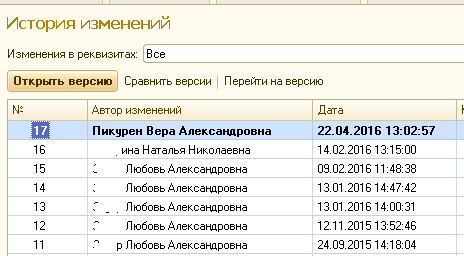 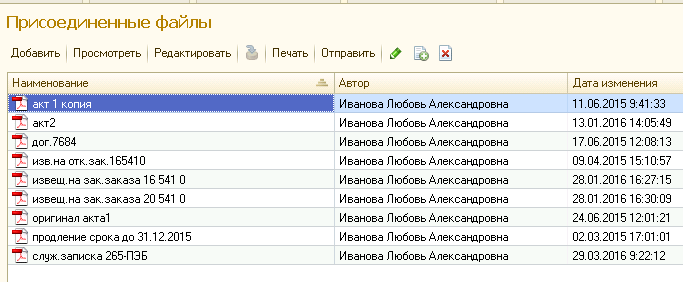 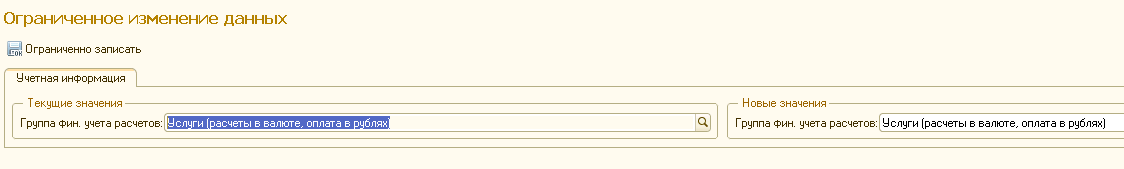 Работа с поставщиками
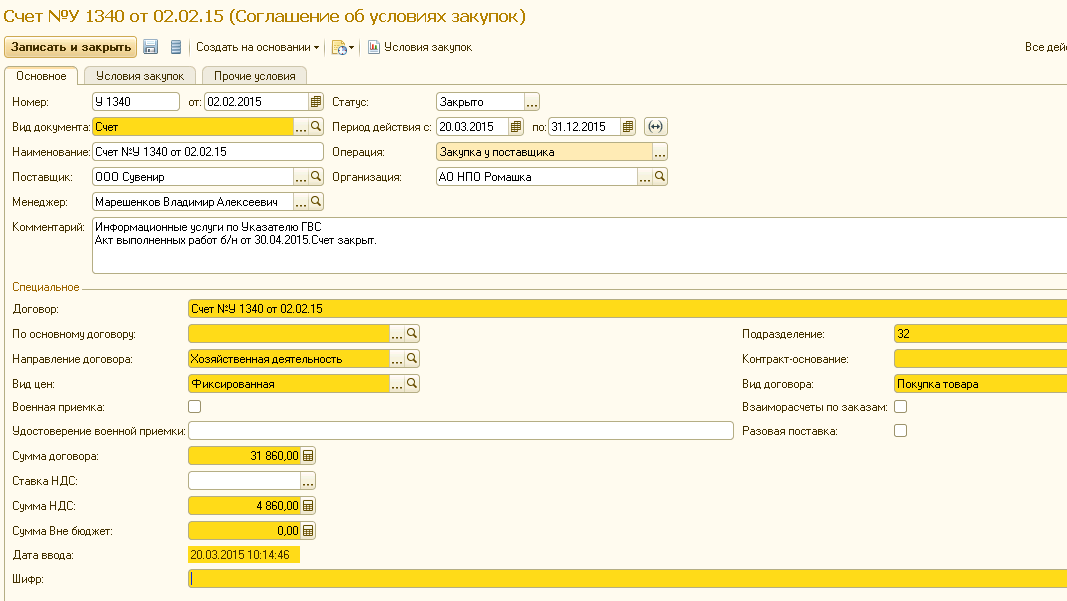 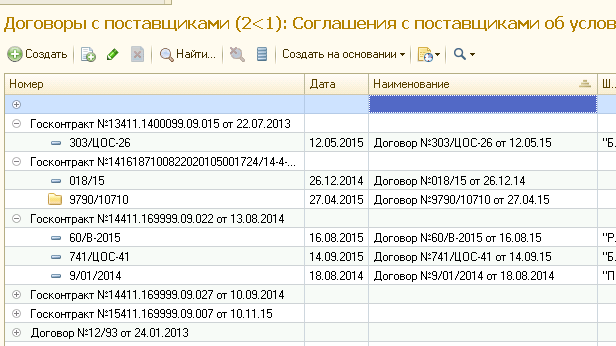 Отчеты по контрактам
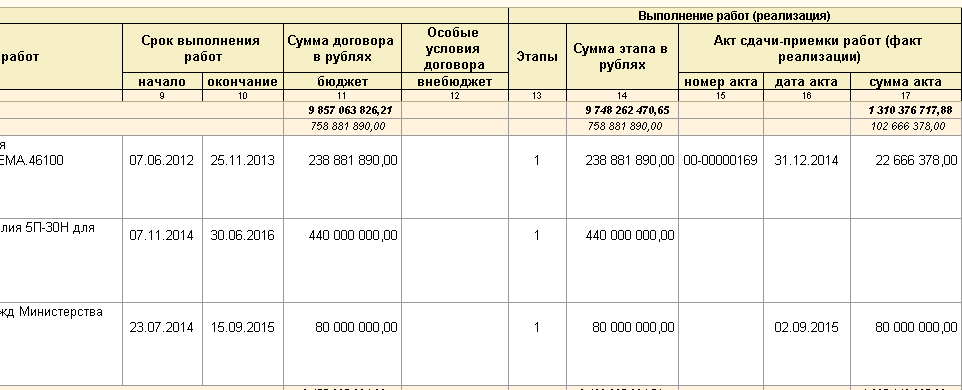 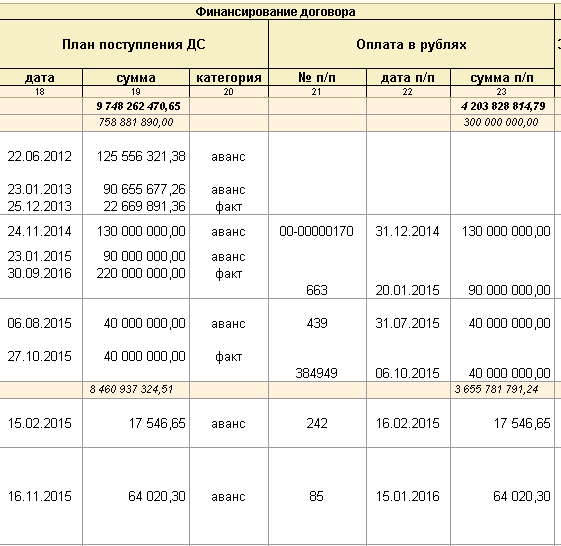 200 приказ
Формирование плановой калькуляции затрат по контракту ГОЗ
Раздельный учет затрат по каждому контракту
Информация по контракту прописана в первичных документах (ЛЗК, заказ наряд, требование)
Накладные расходы включаются в себестоимость пропорционально прямым затратам
Приказы об открытии и закрытии заказов
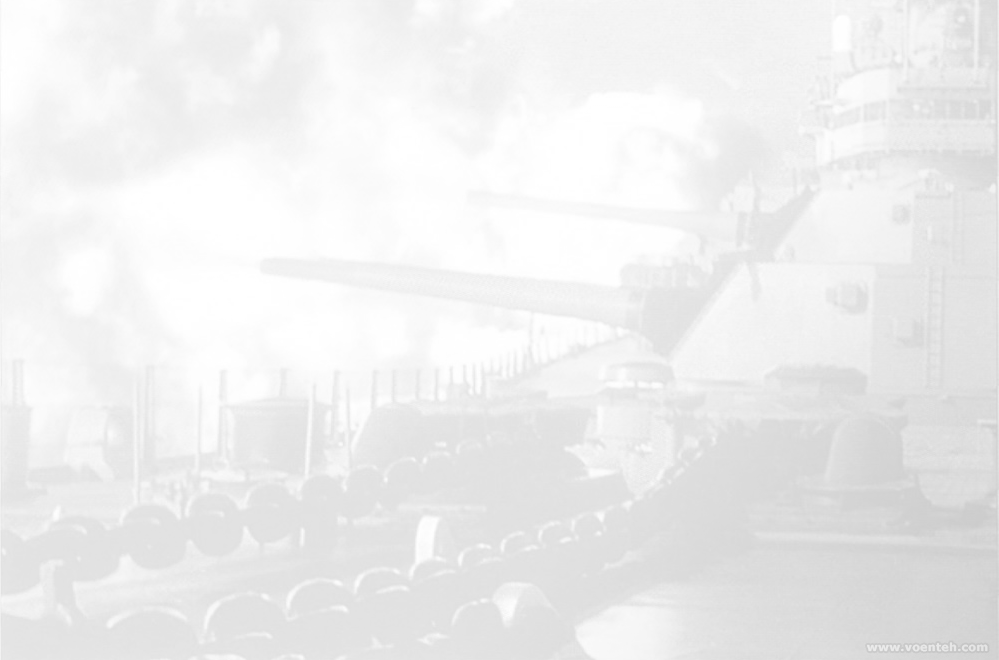 Заказ клиента
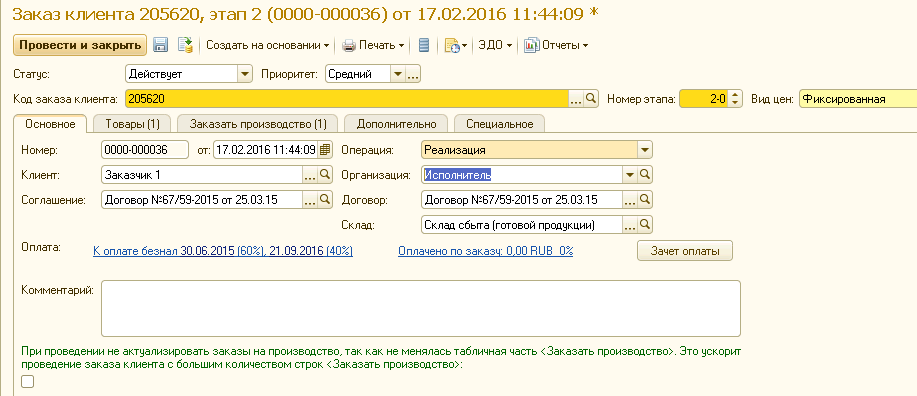 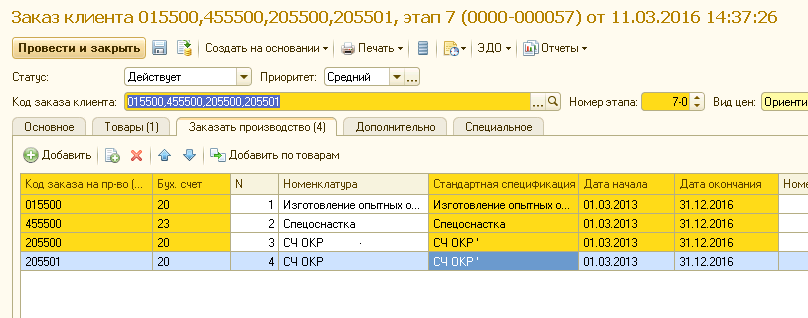 Заказ на производство
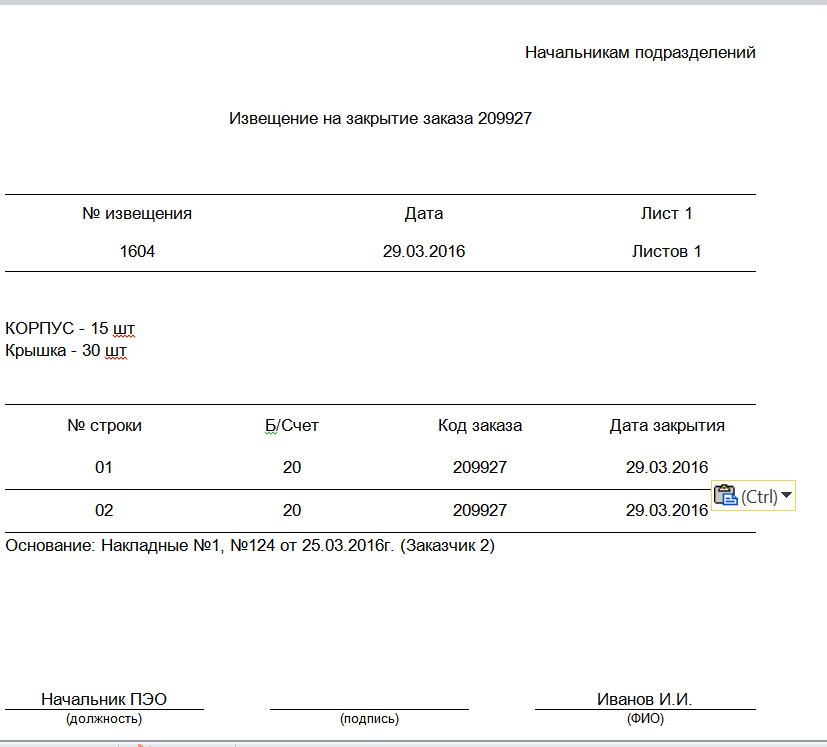 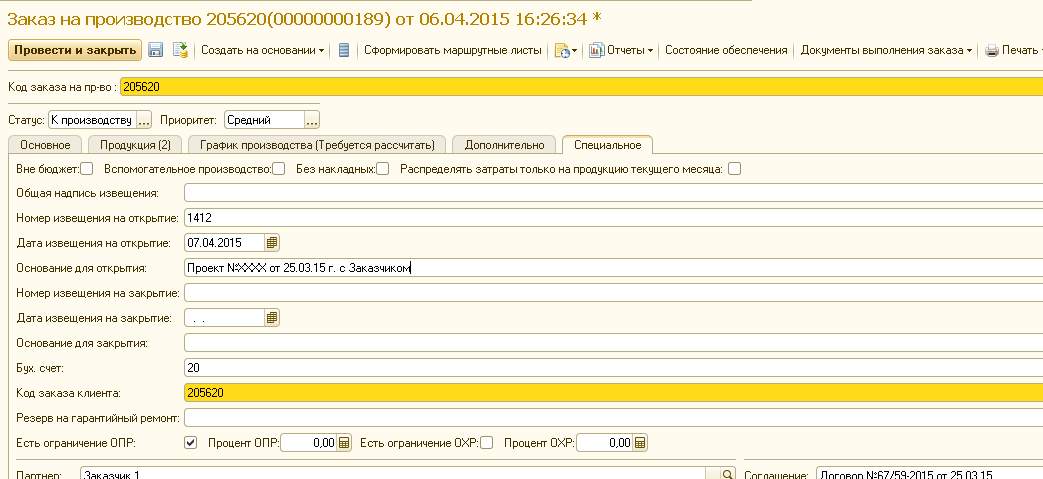 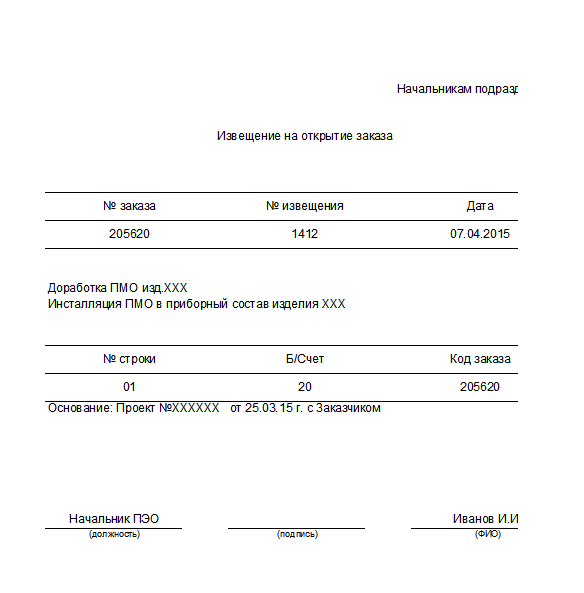 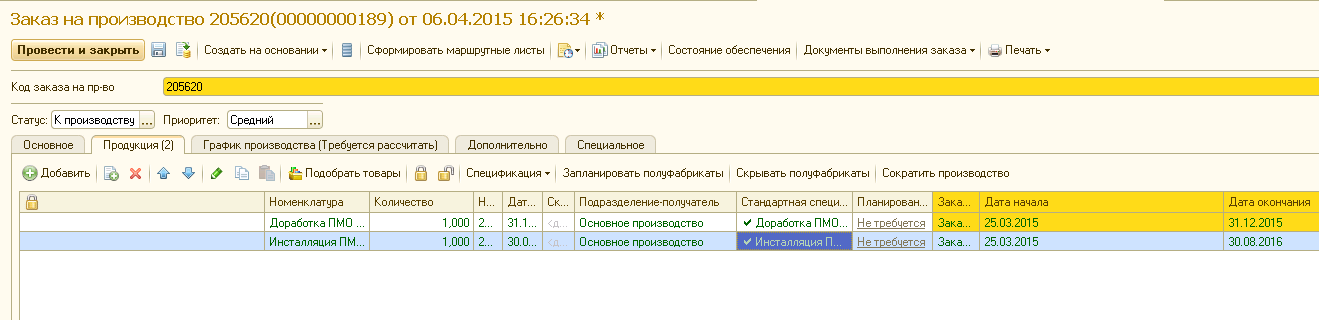 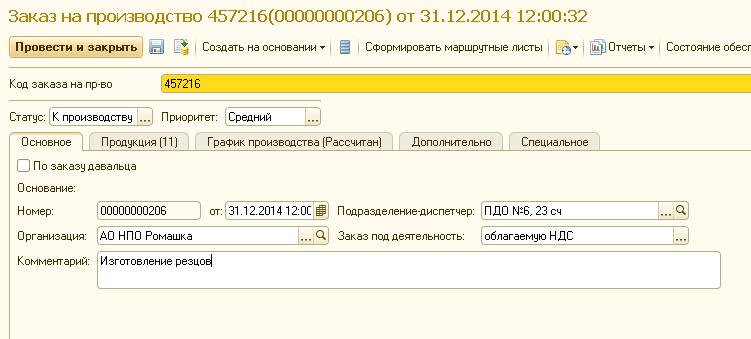 Плановая калькуляция
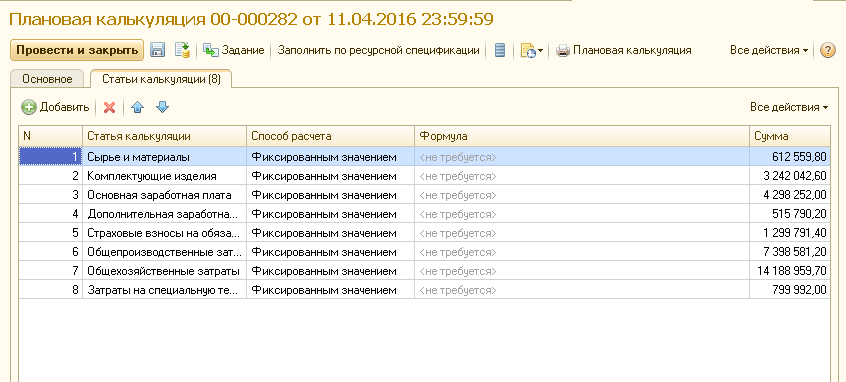 Проблемы
Организационные
Координация
Большое число вводимой информации
Программные
Специфика ОПК
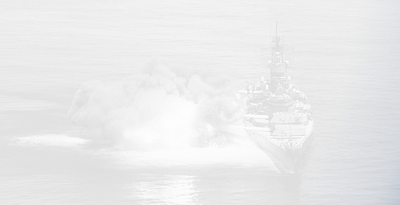 Перспективы
Комплексное управление закупками
Планирование и управление производством
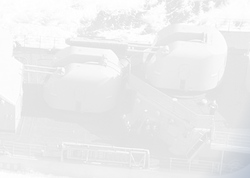 Спасибо за внимание!